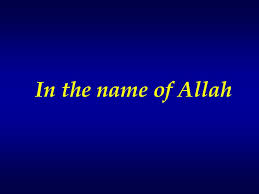 Psychiatric Disorders
in Pregnancy  

Nazari L, MD
Infertility & IVF fellowship
Assistant professor OB/GYN
Shahid Beheshti University of Medical Sciences
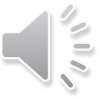 SBMU
Unrestricted
Reference: 
Beckmann & Ling’s Obstetrics & Gynecology, 8th edition, pages : 549-556.
SBMU
اهداف یادگیری:
در پایان فراگیر باید:
1- میزان شیوع افسردگی و اختلالات اضطرابی در طی بارداری را بداند.
2- علل منجر به افزایش میزان اختلالات خلقی در طی بارداری را بداند. 
3- روش های غربالگری و ارزیابی اختلالات روان در طی بارداری را بداند.
4- ریسک فاکتورهای افسردگی در طی بارداری و پس از زایمان را بداند.
5- برخورد مناسب با افسردگی و اضطراب در طی بارداری را بداند.
SBMU
اهداف یادگیری (ادامه):
6- موارد نیازمند به ارجاع به روانپزشک در طی بارداری را بداند. 
7- انواع افسردگی پس از زایمان و برخورد مناسب با آن را بداند.
8- برخورد مناسب با اختلالات اضطرابی در طی بارداری را بداند.
9- میزان شیوع و برخورد مناسب با اختلالات دو قطبی در طی بارداری را بداند.
10- تعریف سایکوز پس از زایمان و برخورد مناسب با آن را بداند.
11- تعریف اسکیزوفرنی و برخورد مناسب با آن در سنین بارداری را بداند.
SBMU
Depression and Anxiety:

 Pregnancy and the puerperium are periods of life that can be very emotional

Pregnancy can present many stresses for patients and their families

Hormonal influences are thought to play a role but are not the only responsible factor
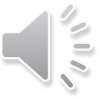 SBMU
Perinatal depression is defined as a major or minor depressive episode that occurs during pregnancy or during the first 12 months after delivery

Perinatal depression affects one in seven women and is one of the most common medical complications encountered in the perinatal period
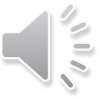 SBMU
Depression, in general, is twice as common in women than in men

Both genetic and environmental factors are thought to be involved

Untreated perinatal mood disorders can have devastating effects on women, infants, and families
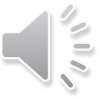 SBMU
Awareness of the possibility of these disorders, and the screening and recognition of them, is important

The negative consequences of unrecognized and untreated perinatal depression, other mood disorders, and other maternal psychiatric illnesses are well documented
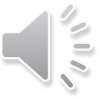 SBMU
ACOG recommends that clinicians screen all women at least once during the perinatal period for symptoms of depression and anxiety using a standardized, validated tool
All pregnant women should be asked about any individual or family history of mental health disorders including any past or current medication use during the intake history
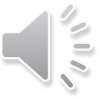 SBMU
There are several screening instruments that have been validated for use in the perinatal period 


The Edinburgh Postnatal Depression Scale is short (10 questions), available in multiple languages, and includes anxiety symptoms, which are prominent in perinatal mood disorders
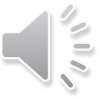 SBMU
Risk Factors for Perinatal Depression During Pregnancy 
Anxiety disorders 
Life stress 
History of depression 
Lack of social or family support
Unintended pregnancy 
Lower socioeconomic status 
Lower educational level 
Smoking and other substance abuse 
Poor relationship quality
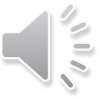 SBMU
Risk Factors Postpartum 
Depression during pregnancy 
Anxiety during pregnancy 
Stressful life events during pregnancy or postpartum 
Traumatic or difficult birth experience 
Infant admission to NICU
Lack of social or family support 
Previous history of depression 
Problems with breastfeeding
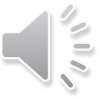 SBMU
Management: 
Patients with inadequate treatment of depression and anxiety often will fail to care for themselves during pregnancy
With depression, poor diet and nutrition, substance abuse, and other suboptimal care may be involved in the increased prevalence of low-birthweight infants seen in women with depression
Anxiety alone does not seem to alter perinatal outcome
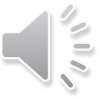 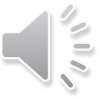 SBMU
Screening for perinatal depression alone is not sufficient to improve outcomes and must be coupled with appropriate follow-up as indicated
Management of depression and anxiety involves counseling and, at times, medications
Multidisciplinary care involving the obstetrician, mental health care provider, and pediatrician is recommended
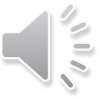 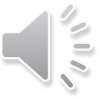 SBMU
Clinical staff in obstetrics and gynecology should be prepared to initiate medical therapy and refer patients for mental health counseling and therapy as appropriate to the situation
Prompt referral for psychiatric care is sometimes needed
Involvement of a patient’s partner and/or other family members can be beneficial
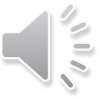 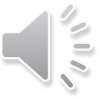 SBMU
Women with a history of mania or bipolar disorder should be referred for psychiatric evaluation prior to starting any medical therapy as antidepressant monotherapy in these women may trigger mania or psychosis
Prior to starting antidepressant medication, all women, regardless of history, should have a short screen for behavior or symptoms suggesting mania or bipolar disorder
If concern for bipolar disorder, referral to psychiatry is indicated
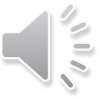 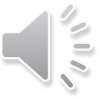 SBMU
Postpartum Depression: 
Depression in varying degrees is common both during pregnancy and in the postpartum period, from mild postpartum blues to severe postpartum depression (PPD)
Approximately 70% to 80% of women report feeling sad, anxious, or angry beginning 2 to 4 days after birth
These postpartum blues may come and go throughout the day, are usually mild, and abate within 1 to 2 weeks
Supportive care and reassurance are helpful in ensuring that symptoms are self-limited
Approximately 10% to 15% of new mothers experience PPD, which is a more serious disorder and usually requires medication and counseling
PPD differs from postpartum blues in the severity and duration of symptoms
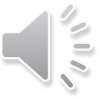 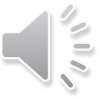 SBMU
A strong predictor of PPD is depression during pregnancy

It is estimated that half of all cases of PPD may begin during pregnancy

PPD may also be a continuation of a depressive disorder that existed prior to pregnancy, rather than a new disorder
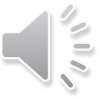 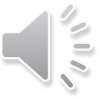 SBMU
Treatment: 
Treatment must be tailored to the patient’s individual situation
Postpartum blues do not require treatment other than support and reassurance
Women with PPD should receive mental health counseling and medication, if warranted
Effective therapies for the treatment of PPD include cognitive– behavioral and interpersonal therapies
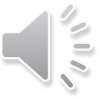 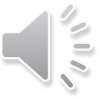 SBMU
Anxiety Disorders 
Phobias, obsessive–compulsive disorders, and generalized anxiety disorders are among a number of anxiety disorders
Counseling and medications are sometimes necessary
Little is known about the effects of anxiety disorders on pregnancy, but potential risks seem to be small
Patients with anxiety disorders during pregnancy are prone to PPD
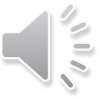 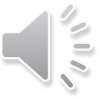 SBMU
Bipolar Disorders 
Approximately 1% of the population is affected with bipolar disorder
Because its onset often occurs in early adulthood, pregnancy can be an important consideration in therapy
Preconceptional treatment planning is wise
There is a strong genetic component to bipolar illness
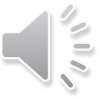 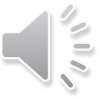 SBMU
Postpartum Psychosis:
Postpartum psychosis is the most severe form of mental derangement and is most common in women with preexisting disorders, such as bipolar illness or schizophrenia
This condition should be considered a medical emergency, and the patient should be referred for immediate, often inpatient, treatment
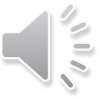 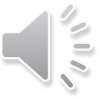 SBMU
Schizophrenia: 

Schizophrenia is a serious condition that also affects approximately 1% of the population and manifests symptoms in young adulthood

It has a strong genetic component. The offspring of a couple, one of whom has schizophrenia, has a 5% to 10% risk of having the disorder
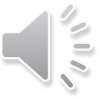 SBMU
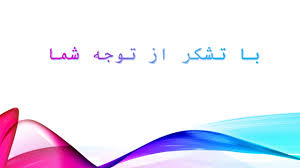 SBMU